Várható változások az 2024. évi egységes kérelemhez és az Agrár-ökológiai Programhoz kapcsolódóan
Dr. Juhász Anikó
Agrárgazdaságért felelős helyettes államtitkár
Agrárminisztérium
2024.01.25
Agromash
Új Közös Agrárpolitika (KAP) erősödő zöld elvárásokkal  (2023-2027)
Új KAP célok 9+1
1. Tisztességes bevételek a mezőgazdaságban
2. Ágazat versenyképességének növelése
3. Kiegyensúlyozottabb erőviszonyok az élelmiszerláncban
4. Éghajlatváltozással kapcsolatos intézkedések
5. Természeti erőforrások fenntartható használata
6. Tájak és a biológiai sokféleség megőrzése
7. Generációs megújulás támogatása
8. Vidéki térségek gazdasági élénkítése
9. Élelmiszer-minőség és az egészség védelme
Átfogó célkitűzés: tudásátadás, innováció, digitalizáció
Zöld Megállapodás KAP kapcsolódása
Farm2Fork stratégia és a Biodiverzitás stratégia
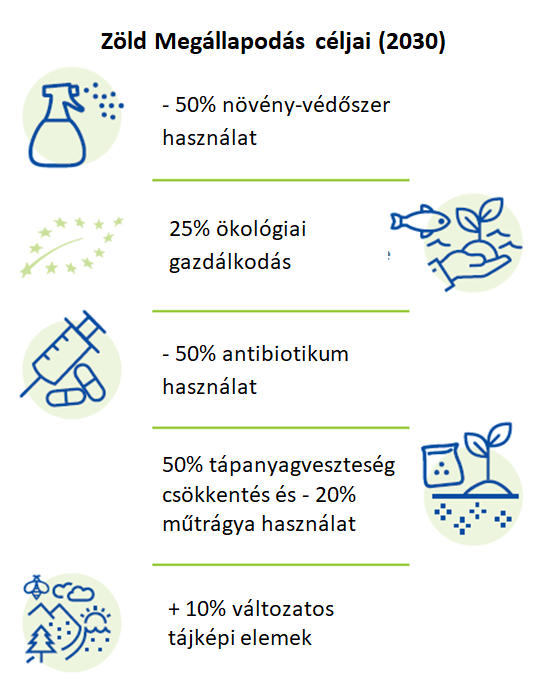 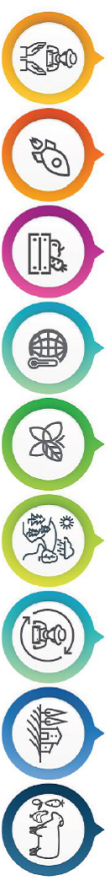 KAP Stratégiai Terv (ST) felépítése és beavatkozás típusa (2023-2027)
1. előadás
2. előadás
3. előadás
Ágazati program I.pillér: Méhészet, Zöldség-gy, Szőlő-bor)
[Speaker Notes: Pillér 5 évre  ~2485 milliárd forint 15% zöld – tisztán uniós
Pillér 5 évre ~2810 milliárd forint 37% zöld – 20% uniós]
KAP ST I. pilléres beavatkozások 2023. évi változása 1.
[Speaker Notes: Tavaly (2022) - 422,85 HUF/EUR:
Egységes területalapú támogatás, SAPS
Zöldítés
Fiatal mezőgazdasági termelők támogatása
Tejhasznú tehéntartás támogatása
Extenzív gyümölcstermesztés támogatása
Intenzív gyümölcstermesztés támogatása

Idén (2023) - 390,5 HUF/EUR:
BISS
CRISS emelt
CRISS csökkentett
Tejhasznú tehéntartás támogatása
Anyajuhtartás támogatása
Anyatehéntartás támogatása
Extenzív gyümölcstermesztés támogatása
Intenzív gyümölcstermesztés támogatása]
KAP ST I. pilléres 2023. évi eredmények kifizetése 2024. január 19-ig
I. pilléres közvetlen és ÁNT támogatások:
8 jogcímen, összesen 305,2 milliárd forint kifizetés, még 284 milliárd várható június 30-ig. 
A kérelmezők több mint 90,1% – mintegy 148 ezer termelő – kapott előleget. 
Alaptámogatás (BISS): 135 ezer termelő részére (87%), 213,7 milliárd forint. 
Újraelosztó támogatás (CRISS): 133 ezer gazdálkodó (86%), 60,4 milliárd forint
Termeléshez kötött támogatás (CIS): 
Extenzív gyümölcsös: 6,2 ezer termelő (74%) és 1,0 milliárd forint 
Intenzív gyümölcsös: 2,8 ezer termelő (70%) és 1,1 milliárd forint
Anyajuh: 4,4 ezer termelő (63%) és 2,8 milliárd forint
Tejhasznú tehén: 2,8 ezer termelő (85%) és 17,2 milliárd forint
Átmeneti nemzeti támogatások (ÁNT)
Hízott bika:4,3 ezer termelő (89%) és 1,1 milliárd forint 
Tej: 2,2 ezer termelő (85%) és 8 milliárd forint
[Speaker Notes: 20 jogcímből! Még 12 jogcímen várható! Legkésőbb június végéig
534,1 milliárd összesen  - 57% 
MÉG 284,4]
KAP ST I. pillér 2023. évi eredmények Agro-ökológiai Program (AÖP) 1.
ezer hektár
Igényelt terület nem azonos a támogatott területtel, ezek az értékek akár jelentősen is változhatnak!
[Speaker Notes: B. Egyéb (nem Natura2000) gyep földhasználati kategória 247 608 hektár
C. Natura2000 gyep földhasználati kategória 240 392 hektár

Szántó:
Nyári, őszi betakarítású kultúrák után talajtakarás legalább feb. 28-ig: 1
Terménydiverzifikáció:1
Emelt szintű „EFA”, szántóterület 10%-ának: 2
Önkéntes táblaméret-korlátozás: 30 ha: 1
Méhbarát növényvédelem (szerválasztás): 1
Karbamid műtrágya azonnali bedolgozása, vagy inhibitor alkalmazása a kijuttatás során: 1
Talajkondicionáló, növénykondicionáló vagy N-megkötő készítmények alkalmazása (szántóterület legalább 50%-án): 1
Mikrobiológiai készítmények alkalmazása (szántóterület legalább 50%-án): 2
Forgatás nélküli művelésmód szűkített növényvédőszer használattal (szántóterület legalább 50%-án): 2

Gyep:
Az üzem gyepterületeinek megőrzése tábla szinten az előző évi állandó gyepterületekhez viszonyítva. (nem Natura 2000 gyepeken): 1
Pásztoroló vagy szakaszos legeltetés a gyepterület legalább 50 %-án legeltetési terv készítése mellett (minden gyepen): 2
Extenzív gyepek legalább évi egyszeri kaszálása (nem Natura 2000 gyepeken): 1
Kizárólag alternáló kasza használata (minden gyepen): 2

Ültetvény:
Mikroöntözési technológiák alkalmazása (ültetvényterület legalább 50%-án): 2
Méhbarát növényvédelem (szerválasztás): 1
Engedélyezett biológiai ágensek alkalmazása (ültetvényterület legalább 50%-án): 2
Talajkondicionáló, növénykondicionáló vagy N-megkötő készítmények alkalmazása (ültetvényterület legalább 50%-án): 1
Mikrobiológiai készítmények alkalmazása (ültetvényterület legalább 50%-án): 2
Ültetvények talajtakarása mulcsozással, egyéves sorköztakaró növények termesztésével (12% alatti lejtésű területeken): 1
Ültetvények talajtakarása évelő kultúrák fenntartásával, gyepesítéssel: 2
Karbamid műtrágya azonnali bedolgozása vagy inhibitor alkalmazása: 1]
KAP ST I-II. pillér zöld alapfeltételeinek 2024. évi változása 1.
Meg kell felelni a gazdálkodási követelményeknek (JFGK – 11 darab) és a helyes mezőgazdasági és környezeti állapotára (HMKÁ – 9 darab) vonatkozó elvárásoknak.
Zöldítés korábbi elemei közül az állandó gyepterületek fenntartása, a terménydiverzifikáció/vetésforgó és az ökológiai fókuszterületek (EFA) beolvadnak.
Korábbitól eltérően az összes területalapú támogatási kifizetés előfeltételévé válnak.
Új elemek:
Foszfátok diffúz szennyezése elleni intézkedések (JFGK1)
Vizes élőhelyek és tőzeglápok védelme (2025-től) (HMKÁ2)
Fenntartható növényvédőszer-használat (bizottsági rendelet folyamatban) (JFGK8)
Jelentős változások: 
Talajvédelem (HMKÁ5 és HMKÁ6)
Kötelező vetésforgó (HMKÁ7) – nincs 2024-re derogáció
Nem termelő területek kötelező aránya (HMKÁ8) – nincs 2024-re derogáció
[Speaker Notes: HMKÁ 7: Vetésváltás a szántóterületeken
Főszabály a vetésforgó minden évben az összes szántóföldi táblájukon, de egy naptári évben az adott gazdaság szántóföldi területének legalább 1/3-ad részén az előző évhez képest más növénykultúrát termeszteni. Bármely egymást követő három évben teljesülnie kell.
Hibridkukorica vetőmag 4 egymást követő évben termeszthető ugyanazon a területen. 
Két (akár ugyanazon fajú) főnövény között termesztett másodvetés is vetésváltás, ha a másodvetés mind az őt megelőző, mind az őt követő főnövénytől eltérő növénycsaládba tartozik.
Terménydiverzifikációs előírás alkalmazására az Agro-ökológiai Program (AÖP) keretében. 
Átmeneti mentesség 2023-as évben élelmiszertermelésre, de burgonya, napraforgó, repce, szója, cukorrépa, olajtök és dinnye önmaga utáni termesztését 2023-ban sem lehetséges. 
Kivételek:
10 hektárnál kevesebb szántót művelő gazdaság. 
Támogatható mezőgazdasági terület több mint 75 %-a állandó gyepterület és azt gyep vagy egyéb egynyári takarmánynövény termesztésére vagy az év, illetve a növénytermesztési ciklus jelentős részében vízzel elárasztott növények termesztésére vagy ezek kombinációjára használják. 
Szántóterület több mint 75 %-át gyep vagy egyéb egynyári takarmánynövény termesztésére, parlagon hagyott földterületként (függetlenül talajtakarástól), hüvelyes növények (szója kivételével, mivel az önmaga után nem termeszthető) termesztésére vagy e célok közül többre is használják. 
Ökológiai gazdálkodásban tanúsított területek. 
Évelő szántóföldi kultúrákkal borított terület, beleértve az ideiglenes gyepet. Árasztásos művelésben (víz alatt) termesztett szántóföldi kultúrák. Parlagon hagyott terület.

HMKÁ 8: Nem termelő elemek fenntartása
A gazdaságok szintjén a szántóterület legalább 4%-a nem termelő elem, beleértve a parlagon hagyott földterületeket is vagy
A gazdaságok szintjén a szántóterület legalább 7%-a nem termelő elem, beleértve a parlagon hagyott földterületeket illetve a növényvédő szerek használata nélkül termesztett köztes növénykultúrákat illetve nitrogénmegkötő növényeket, azzal, hogy szántóterület legalább 3%-a parlagon hagyott földterület vagy nem termelő elem kell, hogy legyen. 
Fát, bokrot és sövényt a 03.1.-08.31. költési és fiókanevelési időszakban nem lehet kivágni.
A derogáció, azaz az előírás betartása alóli mentesség 2023-ra érvényes, de a parlagon hagyott területeket nem lehet kukorica és szójabab termesztésére használni. 
Kivételek: 
Legfeljebb 10 hektár szántóterülettel rendelkezők. 
A támogatható mezőgazdasági terület több mint 75%-a állandó gyepterület. 
A szántóterület több mint 75%-át gyep vagy egyéb egynyári takarmánynövény termesztésére, parlagon hagyott földterületként, hüvelyes növények termesztésére vagy e célok közül többre is használják.
Védett tájképi elem
magányosan álló fa, 
fa- és bokorcsoport, 
terasz, 
gémeskút, 
kunhalom, 
kis tavak
Támogatható terület. Megőrzésük kötelező. Bárhol lehet a szántóterületen belül.
Tájelem
táblaszegély
erózióvédelmi sáv
fás-cserjés sáv
nem termelő beruházás keretében, szántóföldön létrehozott erózióvédelmi létesítmény
szántóföldi művelés alatt nem álló vízvédelmi sáv
kis vizes élőhely
Támogatható terület, ha elszámolják HMKÁ 8-ba. Megőrzése kötelező abban az évben, amelyikben elszámolják. Tábla legfeljebb 50%-án, akkor is, ha több tájelem van a táblán és ha a 0,25 hektáros támogathatósági küszöb alatti
Táblaszintű elem
parlagon hagyott földterület
ökológiai jelentőségű másodvetés
nitrogénmegkötő növénnyel bevetett terület
Eddig ismert zöldítési szabályok érvényesek.                                                            
Megjelölt tájelemen, védett tájképi elemen termelőnek meg kell akadályozni az inváziós növények és a veszélyes gyomnövények megtelepedését. 
Jelenlétük automatikusan nagymértékű, súlyos gyomosságnak felel meg, mely a vizsgált támogatási évben kizárja a területet a támogathatóságból.]
KAP ST I-II. pillér zöld alapfeltételeinek 2024. évi változása 2.
Egyszerűsített ellenőrzési bevezetése: 5 ha alatti területű, legfeljebb háztartási igényű állatállománnyal rendelkezőknél. Náluk csak a HMKÁ előírásokat ellenőrzik, JFGK-t nem.
HMKÁ4: A felszíni vizek potenciális diffúz szennyezésének elkerülése érdekében a HMKÁ 4. szabályainak kiegészítése a műtrágya, a szervestrágya és a növényvédőszerek mellett, a talaj- és növénykondícionáló szerek parti sávban történő alkalmazásának tilalmával.
HMKÁ 5: Erózió szempontjából kockázatos kapásnövényekhez készült fajlista. Kukorica, napraforgó, dohány, cukorrépa, takarmányrépa, burgonya, csicsóka, édesburgonya.
HMKÁ6: A minimális talajborítás fenntartását a HMKÁ 6. szabályai között másodvetéssel is lehet teljesíteni, ez az eredeti szándék egyértelműbb megfogalmazása. A kötelező talajtakarás minimális (legérzékenyebb) időszakának pontosítása, azaz július 15-től szeptember 30-ig. Ez fekete parlagra is vonatkozik!  A talaj-takarásos és a talajtakarás nélküli (fekete) parlag valamint a zöldugar fogalmainak tisztázása. Sekély és direktvetés tarlóhántás fogalmának tisztázása.
2024.01.28.
8
KAP ST I-II. pillér zöld alapfeltételeinek 2024. évi változása 3.
HMKÁ7: A vetésforgó szántóterületeken HMKÁ 7. szabályai között a "keverék" fajok pontosítása, aminek következtében bővül az elfogadható keverékek listája. Méhlegelő és „vadvirágos keverék” fogalmak tisztázása, fajlistákkal.
HMKÁ8: Nem termelő elemek fenntartása előírásnál a HMKÁ 8. szabályainak egyszerűsítése azzal, hogy ökológiai határsáv néven egyesítjük a táblaszegélyt és a fás-cserjés sávot és a magányosan álló fa elszámolható területének pontosítása (ez nem okoz változást). A fa- és bokorkivágási tilalomra irányuló szabályt pontosítottuk, egy tavaly nyári audit folyományaként. („Mezőgazdasági hasznosítású táblán található, nem mezőgazdasági termelési célú fát, bokrot és sövényt március 1. és augusztus 31. között tilos kivágni, metszeni vagy egyéb módon csonkítani.”). Lényeges módosítási javaslat, hogy kis vizes élőhely lehatárolásra és támogathatóvá válik nem csak szántóterületen, hanem gyepen is. 
JFGK 1: Az erózióveszélyeztetett területekre és a diffúz foszfátszennyezésre vonatkozó szabályok egyértelművé tétele.
2024.01.28.
9
KAP ST I. pillér Agro-ökológiai Program (AÖP) 2024. évi változása 1.
Az Agro-ökológiai Program eredeti beavatkozásában ha egy termelő nem teljesítette az előírásokat akkor a teljes támogatástól elesett. A beavatkozás újdonsága, valamint az ágazati és a finanszírozói visszajelzések indokolták a sávos szankciórendszer bevezetését:  
A mezőgazdasági termelő minden földhasználati kategóriában teljesíti az összes választott gyakorlatot - 100%-os kifizetés.
A mezőgazdasági termelő csak egy földhasználati kategóriában nem teljesíti a választott gyakorlatokat, de a gazdaság teljes területének legalább 70%-án teljesíti - 50%-os kifizetés.
A mezőgazdasági termelő csak egy földhasználati kategóriában nem teljesíti a gyakorlatokat, de a gazdaság teljes területének legalább 50%-án teljesíti - 30%-os kifizetés.
A gazdálkodó nem teljesíti a választott gyakorlatokat egynél több földhasználati kategóriában vagy a gazdaság teljes területének több mint 50%-án - NINCS kifizetés.
A fenti sávos szankciórendszer bevezetésére már az idei, 2023. évi támogatások esetében is lehetőség lesz.
2024.01.28.
10
KAP ST I. pillér Agro-ökológiai Program (AÖP) 2024. évi változása szántón 2.
Szántóterületeken választható gyakorlatok változásai:
Talajtakarásos gyakorlathoz lesz fajlista melléklet.
Táblaméret korlátozásra irányuló gyakorlatban az ugyanazon növény termesztésére használt szomszédos táblák között 3 méterről 2 méterre csökkentjük az elválasztósáv minimális szélességét.
Karbamidos gyakorlat keretében a folyékony készítmény bedolgozás nélkül is kijuttatható, ha ureáz-gátló inhibitort alkalmaznak (pl. fejtrágyaként). Az inhibitorok listáját IH közleményben tesszük közzé, a többi listával együtt.
Mikrobiológiai készítmények és kondicionálók kijuttatására irányuló gyakorlat keretében bevezetünk egy egységes 50 méteres biztonsági sávot, amit a beadófelületen is látni lehet majd. A sáv területe nem haladhatja meg a tábla területének 15%-át. 
Forgatás nélküli művelésre irányuló gyakorlatban is juttatható ki folyékony karbamid, ha a bedolgozás nélküli, inhibitoros technológiával történik.
2024.01.28.
11
KAP ST I. pillér Agro-ökológiai Program (AÖP) 2024. évi változása gyepen 3.
Gyepterületen választható gyakorlatok változásai:
Új gyakorlatok a kaszálást követően min. 10 cm-es tarlómagasság meghagyása (1 pont) és a Gyepterületek legalább 50%-ának legeltetése őshonos haszonállat-fajtával (1 pont)
Módosuló gyakorlat a gyepterületek kaszálása során az alternáló kasza mellett hátsó felfüggesztésű, illetve vontatott, szársértő nélküli kasza használata
Kizárólag nem Natura 2000 gyepterületen választható gyakorlat a gyepterületek megőrzése tábla helyett üzemi szinten az előző évi gyepterületekhez viszonyítva parcella szintű megőrzéssel, míg az ideiglenes gyepek elhelyezkedése változhat. 
A pásztoroló vagy legeltetéses gazdálkodás esetében elhagyható a legeltetési terv
A tájképi elem területén nem kell teljesíteni a választott gyakorlatot
Ha Natura 2000 vagy AKG szabályokat is be kell tartani (pl. kaszálatlan sáv hagyása), akkor az AÖP gyakorlat teljesítését ennek figyelembevétel kell megítélni.
2024.01.28.
12
KAP ST I. pillér Agro-ökológiai Program (AÖP) 2024. évi változása gyepen 4.
Gyepterületen választható gyakorlatok változásai:
Pásztoroló vagy szakaszos legeltetésre irányuló gyakorlat teljesítésébe bevont táblák mindegyikének legeltetéses hasznosításúnak kell lennie a tárgyévben, valamint területének legfeljebb 30 százalékát foglalhatja el tájképi elem. 
Pásztoroló vagy szakaszos legeltetésre irányuló gyakorlatban figyelembe vehető a bivaly is.
Pásztoroló vagy szakaszos legeltetésre irányuló gyakorlatban figyelembe vehető a tejelő szarvasmarha is. Viszont amennyiben a mezőgazdasági termelő részt vesz a tejágazat szerkezetátalakítását kísérő állatjóléti támogatási intézkedésben, úgy az intézkedésben támogatható szarvasmarha fajták egyedei az AÖP-ben nem vehetők figyelembe a legeltethető állatállomány megállapítása során.
Van még amiben egyeztetünk
2024.01.28.
13
KAP ST I. pillér Agro-ökológiai Program (AÖP) 2024. évi változása ültetvényben 5.
Ültetvényekben választható gyakorlat változása:
Lehetővé válik egyes speciális ültetvények (rövid vágásfordulójú sarjaztatásos energiaültetvények, ipari faültetvények és bizonyos energianád-ültetvények) részvétele
Biológiai ágens alkalmazása gyakorlat kiegészítésre kerül a feromonos légtértelítéssel 
Méhbarát növényvédelemre irányuló, valamint a sorköztakarásra irányuló gyakorlatok nem választhatók szőlőalany törzs ültetvény, szőlőoltvány iskola és gyümölcsfa-iskola hasznosítási kódú kultúra esetén.
Karbamidos gyakorlat keretében a folyékony készítmény bedolgozás nélkül is kijuttatható, ha ureáz-gátló inhibitort alkalmaznak. Az inhibitorok listáját IH közleményben lesz.
Mikrobiológiai készítmények és kondicionálók gyakorlatnál bevezetünk egy egységes 50 méteres biztonsági sávot, maximum tábla 15%-ig, ez látszani fog a beadófelületen. 
Az egyéves növényekkel történő sorköztakarásra irányuló gyakorlathoz lesz fajlista melléklet.
2024.01.28.
14
KAP ST I. pillér egyéb jogcímek 2024. évi változásának főbb elemei
Termeléshez kötött támogatások (CIS)
édeskömény esetében ugyanazon minősített szaporítóanyagot nem 7 évig, hanem csak 3 évig fogadjuk el.
anyatehén hármas-mentességi igazolást a kormányhivatal 60 helyett 30 napon belül küldi meg a MÁK-nak.
Átmeneti Nemzeti Támogatások (ÁNT)
anyajuh jogcím megszűnik, helyette a tenyészkos támogatás összege kerül megemelésre.
dohány történelmi bázis jogosultságok frissítésre kerülnek a 2018-as termőterület alapján. Ezeknek 2025-től lesz jelentőségük, hiszen akkor állunk vissza a jogosultság alapú ÁNT támogatásra. 2024-ben még az ukrán válságtámogatásként (TCTF) lesz igényelhető.
2024.01.28.
15
KAP ST végrehajtás főbb 2024. évi változásai  az Egységes Kérelem tekintetében
Számos eljárási szabály (pl. meghatalmazás) átkerült a KAP vhr-be (54/2023. AM rendelet)
Gyep és ültetvények újratelepítése jan. 1-márc. 31 vagy okt. 1.-dec 31 között lehetséges annak érdekében, hogy a terület besorolása ne változzon meg.
Másodvetés bejelentése betakarításának szabálya egyszerűsödött
Másodvetés elvetésének legkésőbbi időpontja okt. 31-ről nov. 30-ra került meghosszabbításra.
Másodvetés tarlóállapotban formájában való jelenléte is elfogadható lesz.
2024.01.28.
16
KAP ST végrehajtás főbb 2024. évi változásai  a Területi Monitoring Rendszer (TRM) és mobilGazda
Területi monitoring rendszer (TMR):
EK előzetes figyelmeztetések: Vegetáló-nem vegetáló területek, Öntözött területek
EK Alapellenőrzések: Nem támogatható területek, Inhomogenitás, Növényazonosítás, Túllegeltetés, Gyomosodás
EK új ellenőrzések: Kaszálás azonosítás, Öntözés, Talajtakarás
EK új AÖP ellenőrzések: Nem termelő területek – parlag, nitrogénmegkötő növények, másodvetés, Ültetvények talajtakarása, Forgatás nélküli talajművelés
EK új CIS ellenőrzés: Szálas fehérjenövények
EK új II. pilléres ellenőrzések: AKG és Natura erdő területén is
Mobilgazda alkalmazás:
Új típusú meghatalmazás létrehozása, kifejezetten csak a két fényképkészítésre szolgáló menüpont használatához
Offline ellenőrzések bővítése a fényképkészítés során
Köszönöm a figyelmüket!
Kérdés esetén: https://kap.mnvh.eu/ és aniko.juhasz@am.gov.hu
2024.01.28.
18